主日崇拜
2025年5月4日
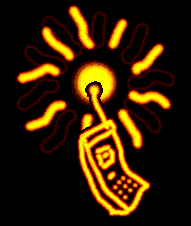 崇拜正在進行中，請關閉你的手機和傳呼機，謝謝合作。
靜默 (會眾靜坐)
詩 篇 27:4
4有一件事、我曾求耶和華、我仍要尋求．就是一生一世住在耶和華的殿中、瞻仰他的榮美、在他的殿裏求問。
宣召 (會眾起立)
馬 太 福 音 19:16-17
16有一個人來見耶穌說、夫子、〔有古卷作良善的夫子〕我該作甚麼善事、才能得永生。 17耶穌對他說、你為甚麼以善事問我呢、只有一位是善的、〔有古卷作你為甚麼稱我是良善的除了　神以外沒有一個良善的〕你若要進入永生、就當遵守誡命。
唱詩 一（會眾站立)
HOL#73       主爱深长
主爱深长
1  耶穌慈愛，大哉，深哉！廣不可量，永無休，
浩浩蕩蕩，有如汪洋，主慈愛向我傾流。
扶持蔭庇，四面環繞，都是救主大慈愛，
導我前行，領我歸家，安息天上到萬代。

2  耶穌慈愛，大哉，深哉！應當讚美廣傳開，
主愛真摰，主愛深長，永不動搖永不改，
主眼看顧屬祂兒女，十字架上甘捨身，
祂為我們父前代求，在寶座上施鴻恩。
3  耶穌慈愛，大哉，深哉！一切愛中至上愛，
有如優美寧靜海港，滿有恩福大洋海。
大哉，深哉，耶穌慈愛，遠遠高過天上天，
主愛領我進入榮耀，領我朝見主聖面。
公禱   （會眾站立）
主禱文
我們在天上的父，願人都尊你的名為聖。願你的國降臨，願你的旨意行在地上，如同行在天上。我們日用的飲食，今日賜給我們。免我們的債，如同我們免了人的債。不叫我們遇見試探，救我們脫離兇惡，因為國度，權柄，榮耀，全是你的，直到永遠，阿們。			
馬太福音6:9-13節
唱詩二 (會眾坐)
HOL#433       耶稣恩友   HOL#286       信靠耶穌真是甜美
耶稣恩友
耶穌是我親愛朋友，背負我罪擔我憂，
何等權利能將萬事，帶到主恩座前求！
多少平安屢屢失去，多少痛苦白白受，
皆因我們未將萬事，帶到主恩座前求。

有否煩惱壓著心頭？有否遇試煉，引誘？
我們切莫灰心失望，仍到主恩座前求！
何處得此忠心朋友，分擔一切苦與憂，
我們弱點主都知透，放心到主座前求。
勞苦多愁軟弱不堪，掛慮重擔壓肩頭，
主是你我避難處所，快到主恩座前求！
你若遭遇友叛親離，來到主恩座前求，
在主懷中必蒙護佑，與主同在永無憂。
信靠耶穌真是甜美
信靠耶穌真是甜美；只要深信主恩言，
只要站在主應許上，信靠主蒙福無邊。
耶穌，耶穌，何等可靠，我的經驗屢證實。
耶穌，耶穌，寶貴耶穌，賜我恩更信靠你。

信靠耶穌何等甜美；只要信靠主寶血，
只要憑著單純信心，能洗罪污白如雪。
耶穌，耶穌，何等可靠，我的經驗屢證實。
耶穌，耶穌，寶貴耶穌，賜我恩更信靠你。
信靠耶穌真是甜美；罪污，自我，全離棄，
從主領受一切恩惠，生命，喜樂，享安息。
耶穌，耶穌，何等可靠，我的經驗屢證實。
耶穌，耶穌，寶貴耶穌，賜我恩更信靠你。

信靠耶穌何等快樂；祂是我救主，良友，
深知祂必與我同行，從今時直到永遠。
耶穌，耶穌，何等可靠，我的經驗屢證實。
耶穌，耶穌，寶貴耶穌，賜我恩更信靠你。
歡迎與報告 (會眾坐)
1.  歡迎新來的朋友! 歡迎弟兄姊妹及朋友來參加我們的主日崇拜。
2.  執事會提議確認汪正飛牧師為本堂牧師，會員投票將於6月8日在會員大會進行。今天下午1:30有會衆大會聽取回饋意見並回答問題。
3.  母親節是分享和見證愛的好機會，教會將在 5 月 10-11 日公演三場福音影片，名為「愛、Plan B 」，見證人世間的愛加入神愛的真人故事。 中文電影，有英文字幕。免費門票已準備好，可在教會接待處領取，並可邀請母親和親友觀看。各場時間、日期請關注電影海報。
4.  感謝昨天來幫忙打掃教會的人！願我們繼續照管好神所託付給我們的一切。
5.  五月的博愛團契聚會將於五月十日上午11點舉行，特別邀請丘純如(Shirley Lynn)姊妹做分享。歡迎大家參加，讓我們一起學習成長，分享神的愛。
6.  Urbana 25宣教大會將於2025年12月28日至31日在亞利桑那州鳳凰城舉行，專為對宣教事工有負擔的年青信徒而設。如需了解更多詳情，請聯絡Egan傳道或 周元穎弟兄。
牧禱 (會眾坐)
讀經 (會眾起立)
馬 太 福 音 19:16-22
16有一個人來見耶穌說、夫子、〔有古卷作良善的夫子〕我該作甚麼善事、才能得永生。 17耶穌對他說、你為甚麼以善事問我呢、只有一位是善的、〔有古卷作你為甚麼稱我是良善的除了　神以外沒有一個良善的〕你若要進入永生、就當遵守誡命。
18他說、甚麼誡命．耶穌說、就是不可殺人、不可姦淫、不可偷盜、不可作假見證、 19當孝敬父母．又當愛人如己。 20那少年人說、這一切我都遵守了．還缺少甚麼呢。 21耶穌說、你若願意作完全人、可去變賣你所有的、分給窮人、就必有財寶在天上、你還要來跟從我。 22那少年人聽見這話、就憂憂愁愁的走了．因為他的產業很多。
證道  (會眾坐)
效法基督之信行合一
一、 寻求二、 认罪三、 跟随
一、 寻求
約 翰 福 音 6:68-69
68西門彼得回答說、主阿、你有永生之道、我們還歸從誰呢。 69我們已經信了、又知道你是　神的聖者。
羅 馬 書 2:6-7
6他必照各人的行為報應各人． 7凡恆心行善、尋求榮耀尊貴、和不能朽壞之福的、就以永生報應他們．
約 翰 福 音 3:16
16神愛世人、甚至將他的獨生子賜給他們、叫一切信他的、不至滅亡、反得永生。
以 弗 所 書 2:8-9
8你們得救是本乎恩、也因著信、這並不是出於自己、乃是　神所賜的． 9也不是出於行為、免得有人自誇。
約 翰 一 書 5:11-12
11這見證、就是　神賜給我們永生、這永生也是在他兒子裏面。 12人有了　神的兒子就有生命．沒有　神的兒子就沒有生命。
約 翰 一 書 5:20
20我們也知道　神的兒子已經來到、且將智慧賜給我們、使我們認識那位真實的、我們也在那位真實的裏面、就是在他兒子耶穌基督裏面。這是真　神、也是永生。
二、 认罪
約 翰 福 音 6:28-29
28眾人問他說、我們當行甚麼、才算作　神的工呢。 29耶穌回答說、信　神所差來的、這就是作　神的工。
腓 立 比 書 3:6
6就熱心說、我是逼迫教會的．就律法上的義說、我是無可指摘的。
三、 跟随
馬 太 福 音 5:48
48所以你們要完全、像你們的天父完全一樣。
希 伯 來 書 10:14
14因為他一次獻祭、便叫那得以成聖的人永遠完全。
馬 太 福 音 6:21
21因為你的財寶在那裏、你的心也在那裏。
馬 太 福 音 6:24
24一個人不能事奉兩個主．不是惡這個愛那個、就是重這個輕那個．你們不能又事奉　神、又事奉瑪門。〔瑪門是財利的意思〕
箴 言 30:8-9
8求你使虛假和謊言遠離我．使我也不貧窮、也不富足賜給我需用的飲食． 9恐怕我飽足不認你、說、耶和華是誰呢．又恐怕我貧窮就偷竊、以致褻瀆我　神的名。
回應詩 (會眾起立)
HOL#287       信靠順服
信靠順服
在主真道光中，我與救主同行，何等榮耀照亮我路程，
只要遵主旨意，主肯與我同行，信靠順服，主必肯同行。
信靠順服，此外不能蒙福，
若要得主裏喜樂，只要信靠順服。


沒有黑影遮蔽，也無雲霧迷漫，因主笑容使雲霧消散；
沒有疑惑畏懼，沒有眼淚憂慮，信靠順服，憂懼自消除。
信靠順服，此外不能蒙福，
若要得主裏喜樂，只要信靠順服。
除非我將一切奉獻救主腳前，主豐滿慈愛才能體驗；
因主一切恩惠，一切喜樂榮美，乃為信靠順服者預備。
信靠順服，此外不能蒙福，
若要得主裏喜樂，只要信靠順服。


我願在主腳前，享主團契甘甜，行走天路常在主身邊；
主吩咐即聽命，主差遣就遵行，信靠順服必永無憂驚。
信靠順服，此外不能蒙福，
若要得主裏喜樂，只要信靠順服。
聖餐 （會眾坐）
使徒信經  （會眾起立）
我信上帝，全能的父，創造天地的主；
我信我主耶穌基督，上帝獨生的子；因聖靈感孕，由童貞女馬利亞所生；在本丟彼拉多手下受難，被釘於十字架，受死，埋葬；降在陰間，第三天從死人中復活；升天，坐在全能父上帝的右邊；將來必從那裡降臨，審判活人死人。
我信聖靈；我信聖而公之教會；我信聖徒相通；我信罪得赦免；我信身體復活；我信永生。阿們。
三一頌 （會眾站立）
讚美真神萬福之根，
世上萬民讚美主恩，
天使天軍讚美主名，
讚美聖父聖子聖靈。
阿們。
祝福 （會眾站立）
默祷 （會眾坐）散会